Pre-concept schoolbiologie
‘Enzymen komen alleen voor bij de spijsvertering’ 
Shuhainel Nahr en Cennet Altuntekin
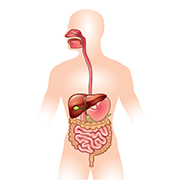 Waar gaan we het over hebben vandaag?
Hoe ontstaan pre-concepten/misconcepten?
Beginsituatie in de les 
Lesplan 
Didactische verantwoording
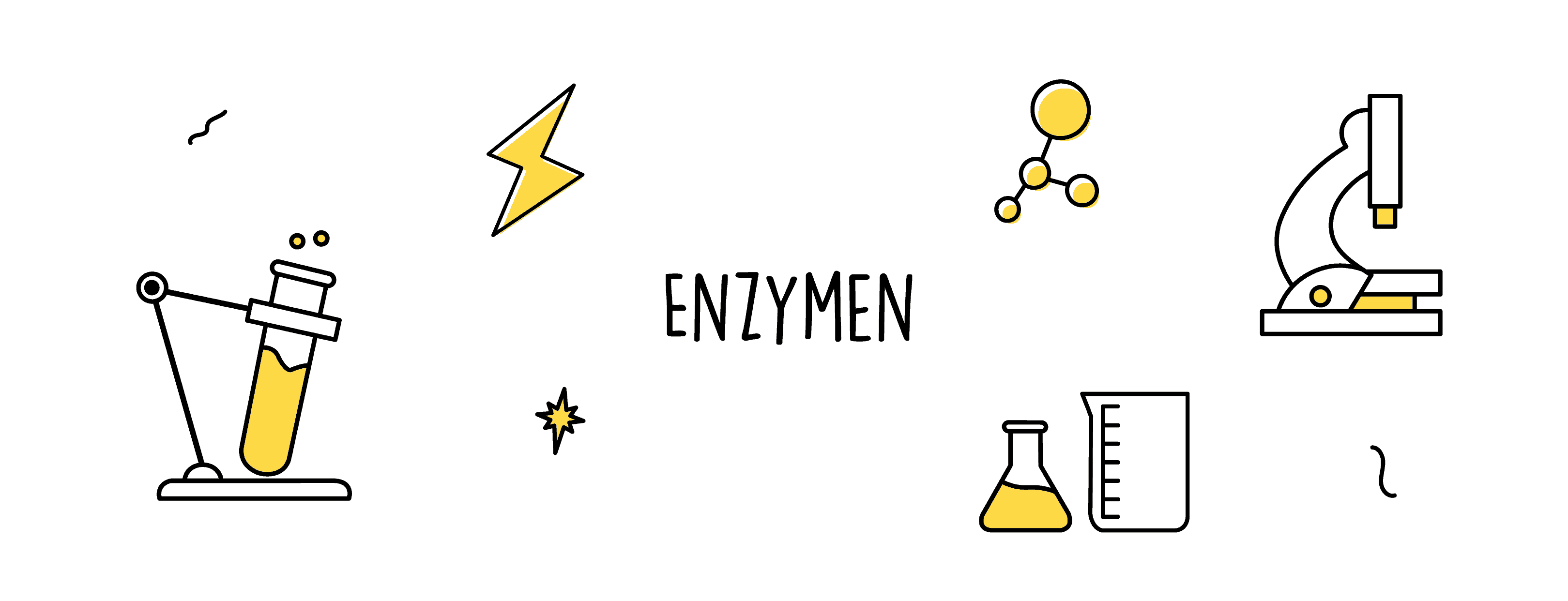 Hoe ontstaan pre-concepten/misconcepten?
Onvolledige/onjuiste informatie 
Foutieve interpretatie 
Onbetrouwbare bronnen
Beginsituatie in de les
‘Enzymen komen alleen voor bij de spijsvertering’ 

Voeding en vertering 
5 VWO
Didactische verantwoording